XXX og Miljøfyrtårn
Hva er Miljøfyrtårn?Et anerkjent og effektivt verktøy for sertifisering og miljøledelse, som hjelper virksomheter å lykkes med grønn omstilling.
Hva er miljøledelse? Systematisk og kontinuerlig arbeid med å redusere negative effekter på klima og miljø og forbedre de positive effektene.
Bidra til FNs bærekraftsmål
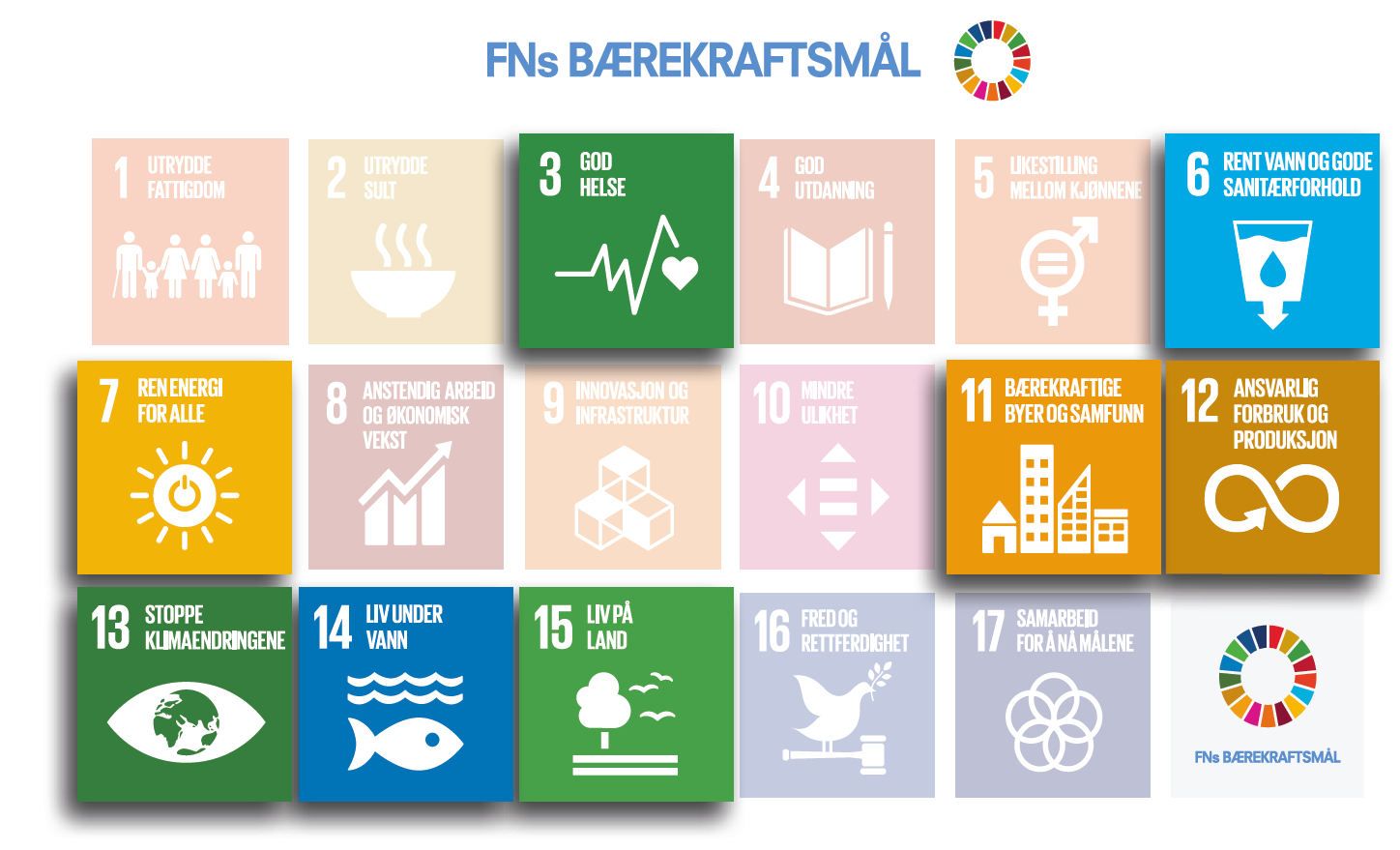 [Speaker Notes: Miljøfyrtårn gir virksomheter gode forutsetninger for å bidra til flere av bærekraftsmålene. Miljøfyrtårn er først og fremst et verktøy for 8 av de 17 målene.  
Virksomheter som velger å implementere og aktivt bruke Miljøfyrtårns miljøledelsessystem er i stor grad med å bidra til en bærekraftig utvikling. Den endelige effekten vil være avhengig av virksomhetens evne og vilje til å bruke systemet og gjennomføre forbedringer.
Analysen bygger på Miljøfyrtårns egen faglige vurdering basert på Future Fit-rammerverket. Les mer her: https://www.miljofyrtarn.no/virksomhet/om-oss/fns-baerekraftsmal/]
1. Oppstart
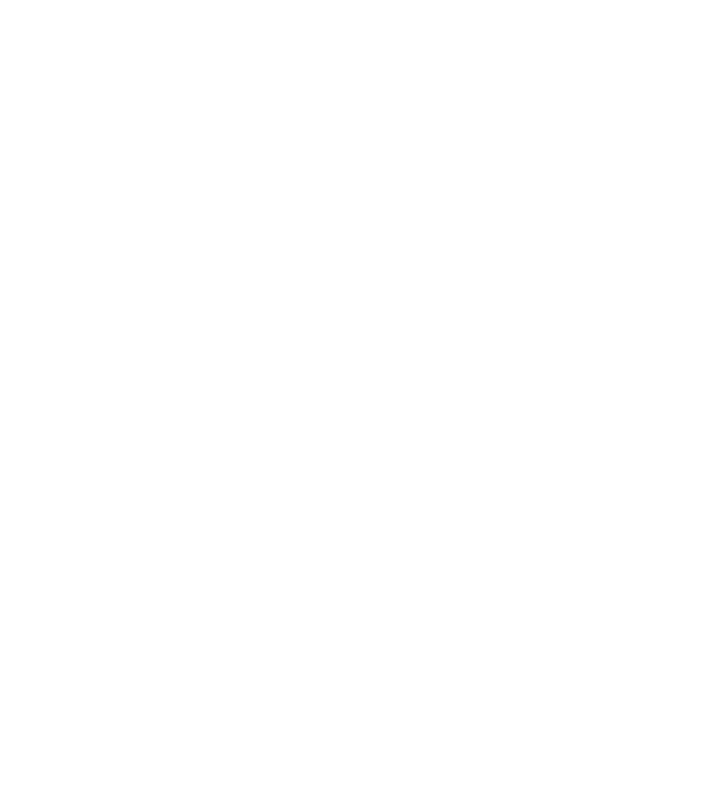 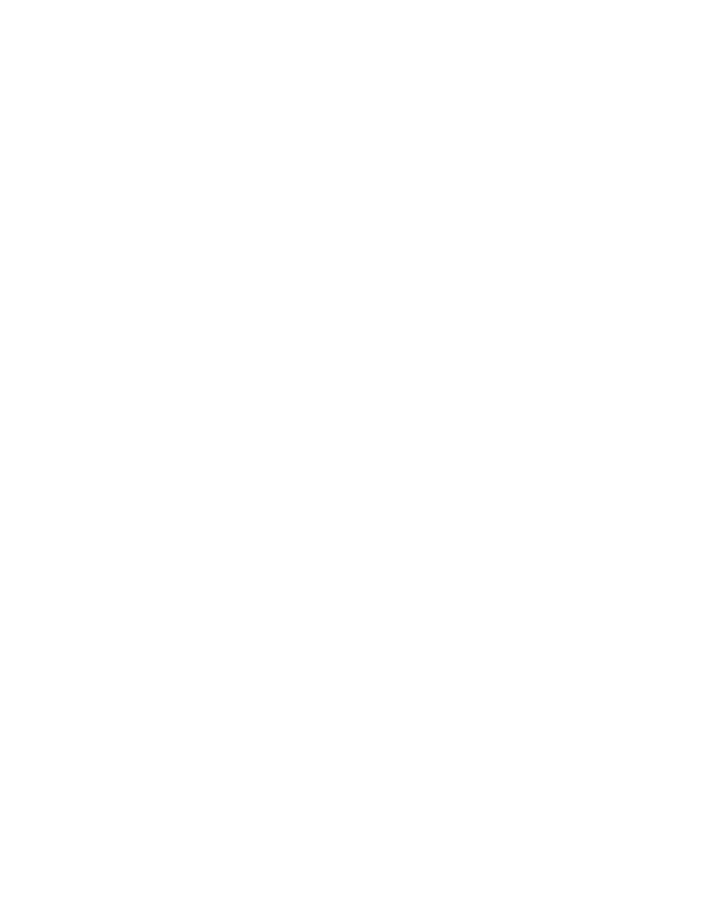 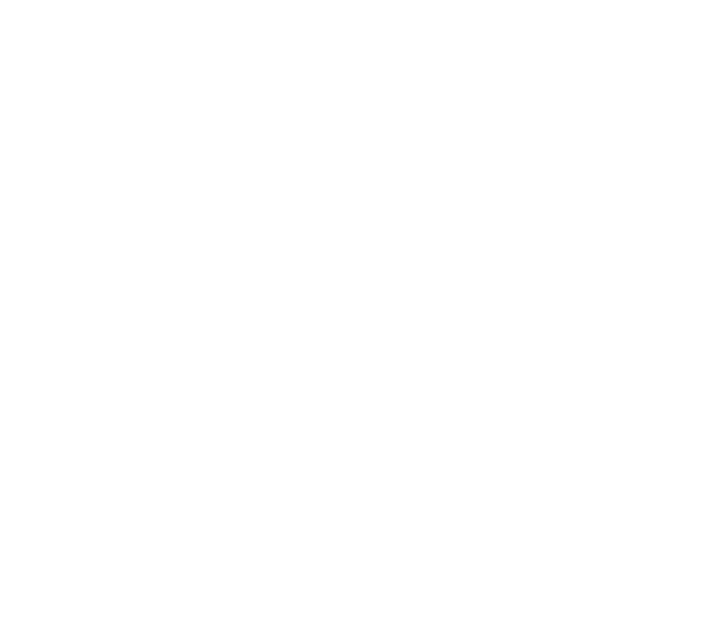 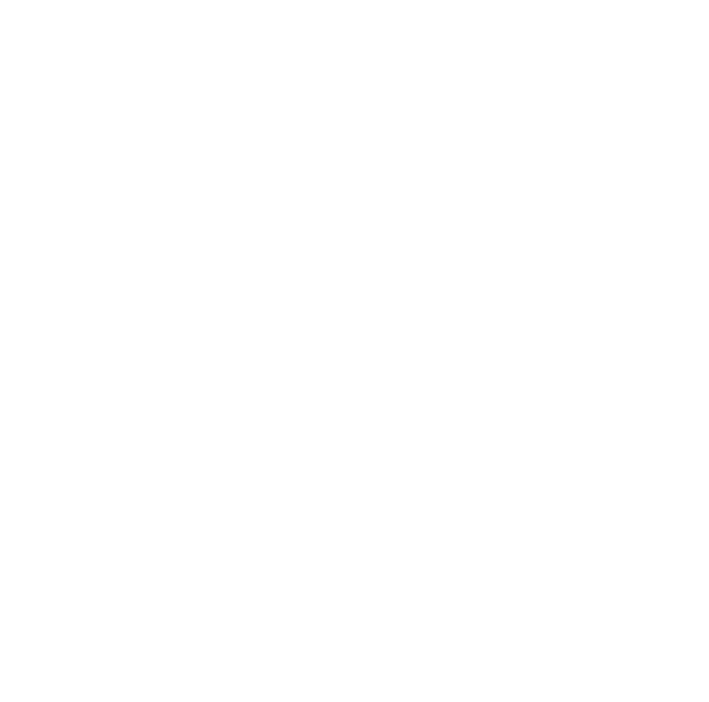 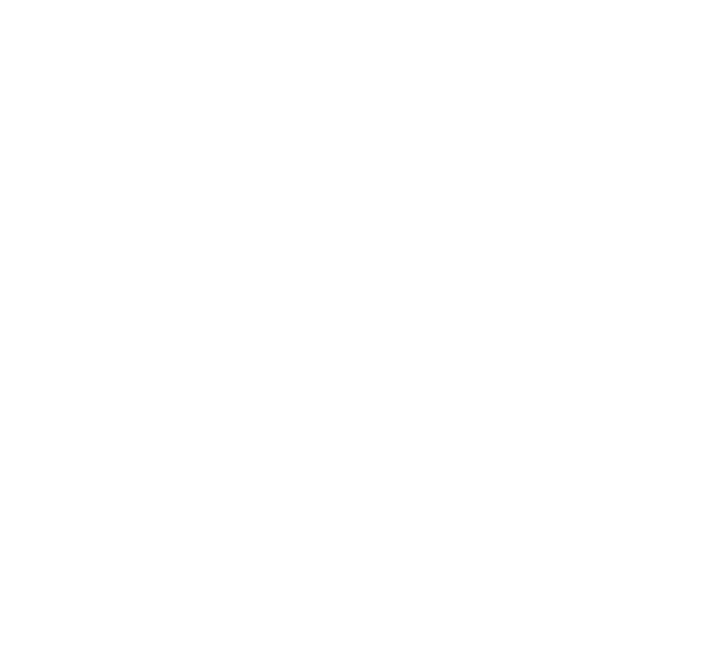 1. Oppstart
2. Tiltak og kriterier
3. Godkjenning
4. Forbedring
5. Resertifisering
Vi får hjelp av en godkjent miljøfyrtårnkonsulent som guider oss gjennom prosessen steg for steg.
[Speaker Notes: Fortell hvordan din virksomhet startet opp sertifiseringsprosessen (enten ved kurs eller med rådgiving fra konsulent).
Hvorfor valgte dere å bli sertifisert som Miljøfyrtårn.
Hva slags fremdriftsplan har dere lagt. Evt. tidsbruk og interne ressurser som er satt av til å jobbe med sertifiering. 
Hvem er Miljøfyrtårnasvarlig i bedriften / hvem er konsulent.]
2. Tiltak og kriterier
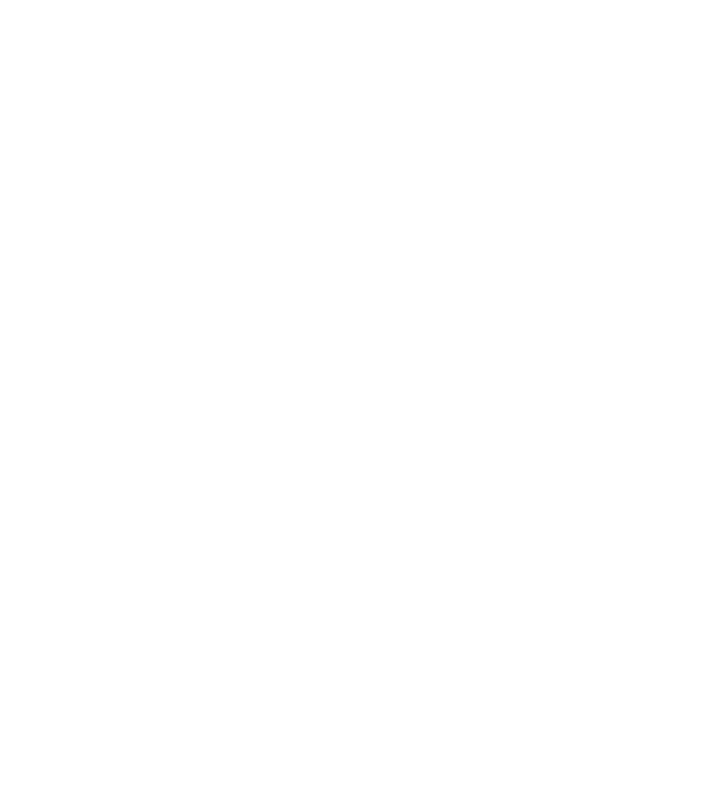 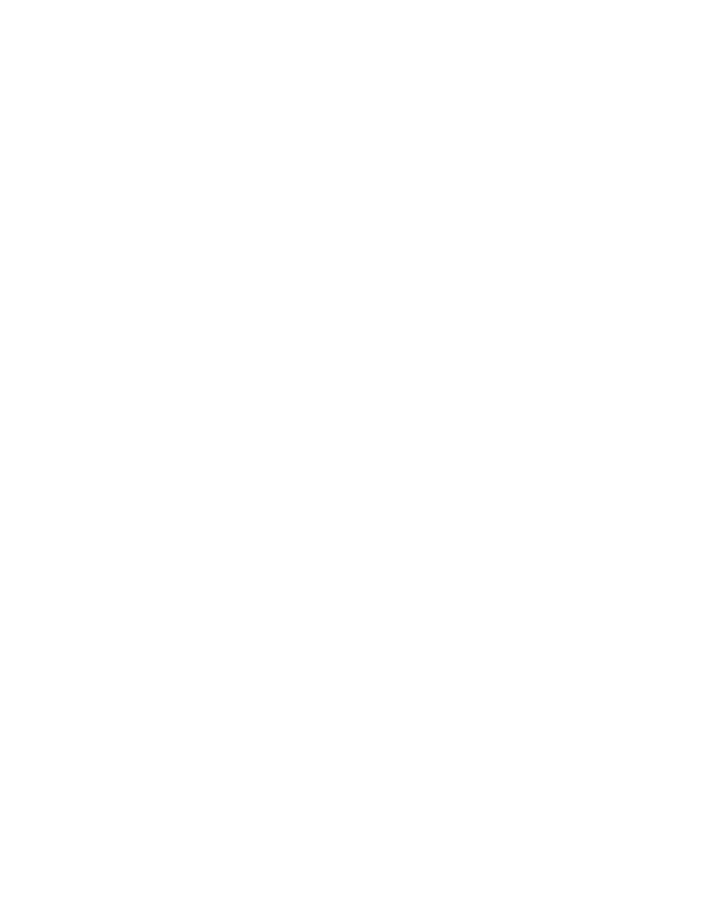 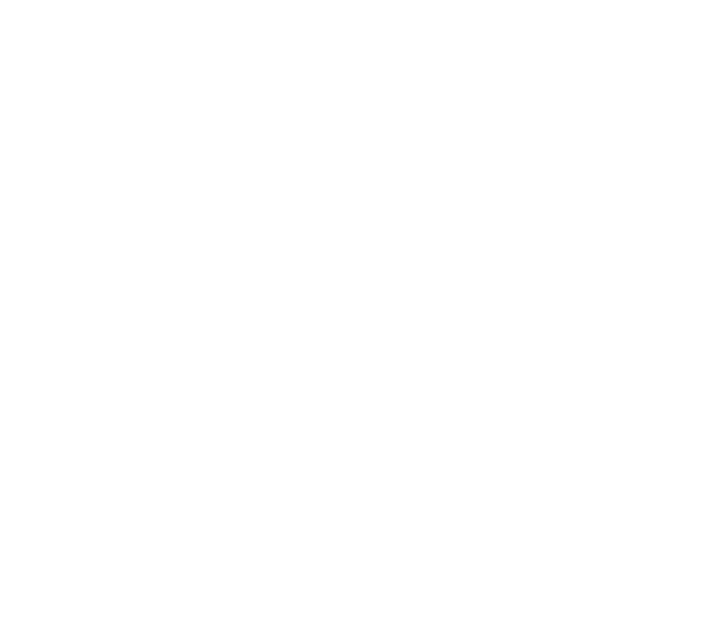 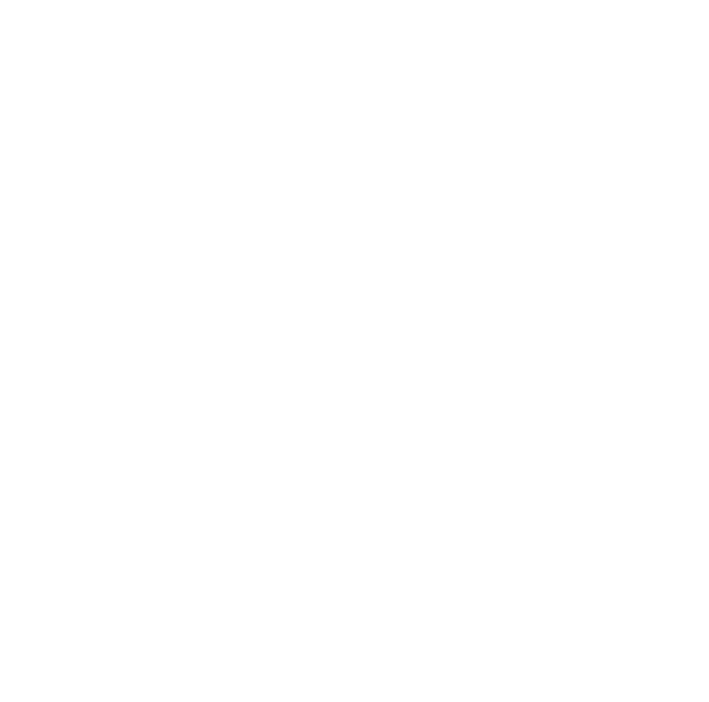 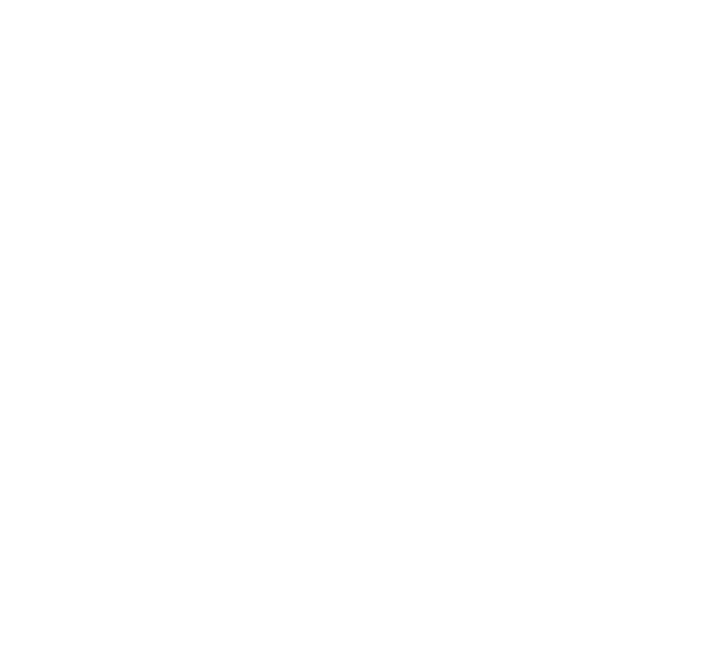 1. Oppstart
2. Tiltak og kriterier
3. Godkjenning
4. Forbedring
5. Resertifisering
Vi får veiledning og konkrete verktøy i Miljøfyrtårnportalen for å oppfylle spesifikke sertifiseringskriterier innen arbeidsmiljø, avfallshåndtering, energibruk, innkjøp og transport, inkludert matsvinn og plast.
[Speaker Notes: Fortell om hvordan dere vil jobbe med å oppfylle kriteriene.
Hva må gjøres / Hva skal gjøres. Hvilke utfordringer og muligheter ser dere her?
Hvilke bransjekriterier er evt. gjeldende for dere.]
3. Godkjenning
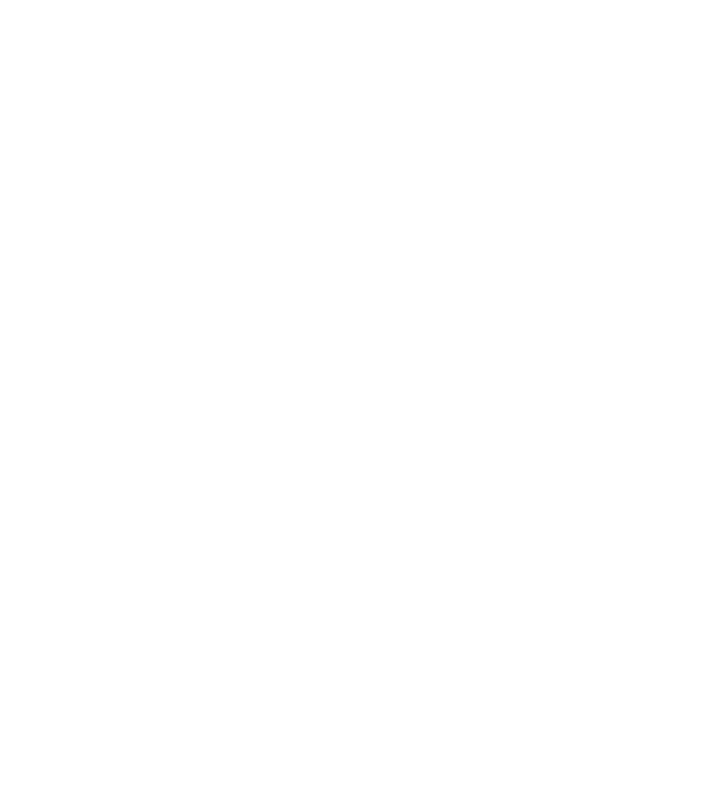 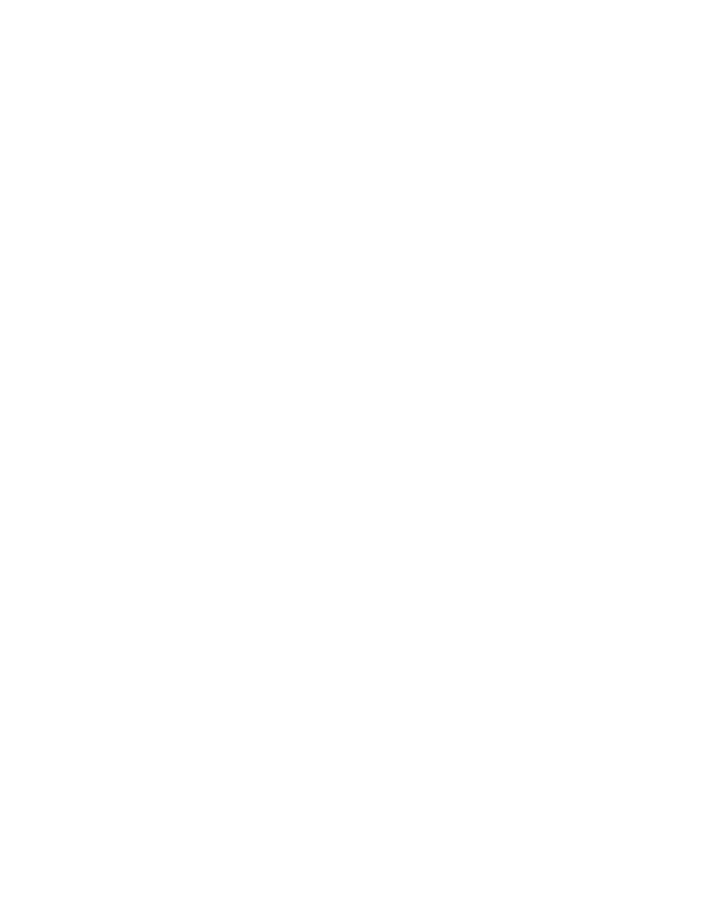 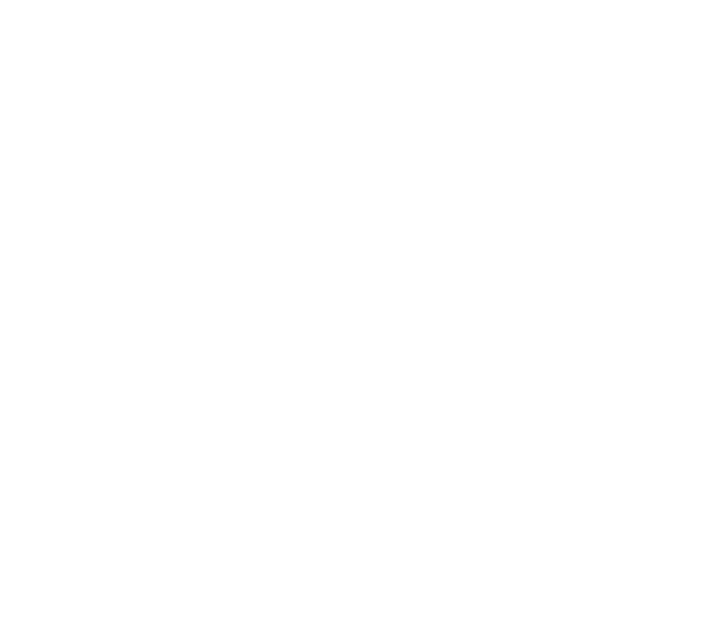 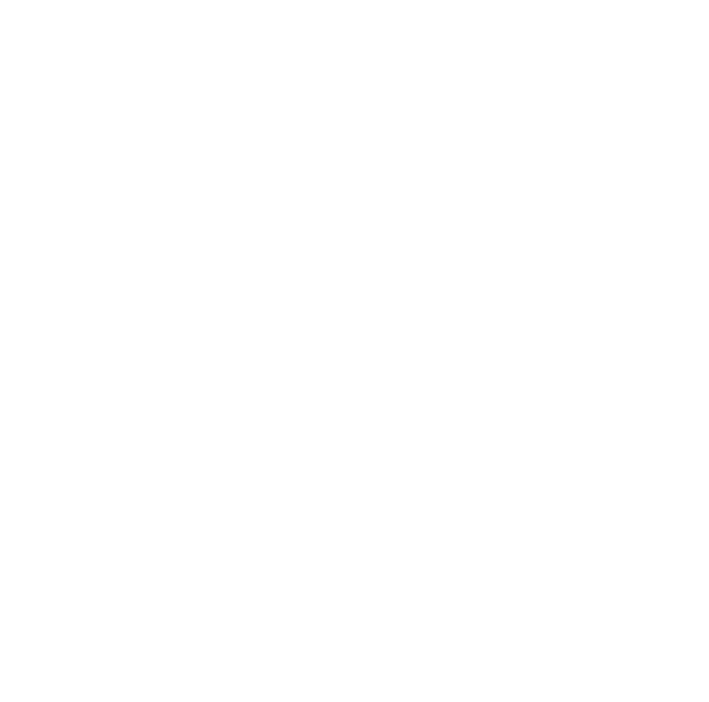 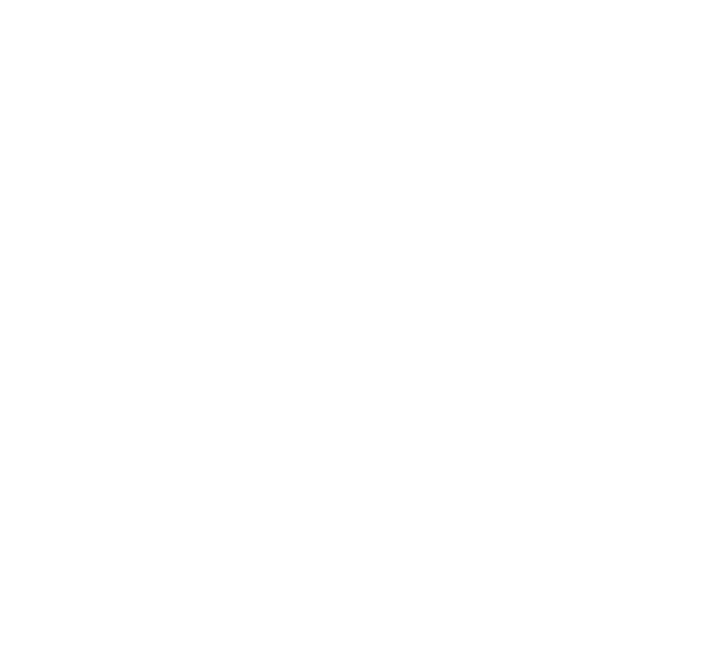 1. Oppstart
2. Tiltak og kriterier
3. Godkjenning
4. Forbedring
5. Resertifisering
Sertifisøren – en uavhengig 3. parts kontrollør – kontrollerer og verifiserer at vi oppfyller sertifiseringskriteriene. Etter godkjenning får vi et Miljøfyrtårn-sertifikat som er anerkjent av myndighetene ved offentlige innkjøp og godkjent som miljødokumentasjon i anbudskonkurranser. 

Nå kan vi feire og spre budskapet om at vi er et Miljøfyrtårn!
[Speaker Notes: Hvordan opplevde dere sertifiseringsmøtet / hvilke tilbakemeldinger fikk dere. 
Evt. hva forventere dere av et kommende sertifiseringsmøtet / hva må på plass før sertifisering. 
Hvordan skal dere ferier/markere en godkjenning.]
4. Kontinuerlig forbedring
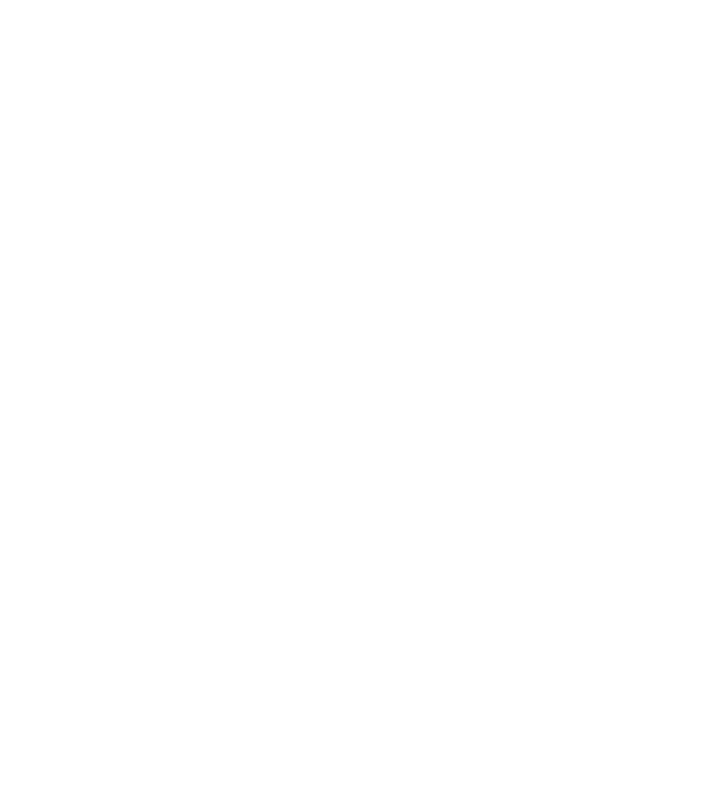 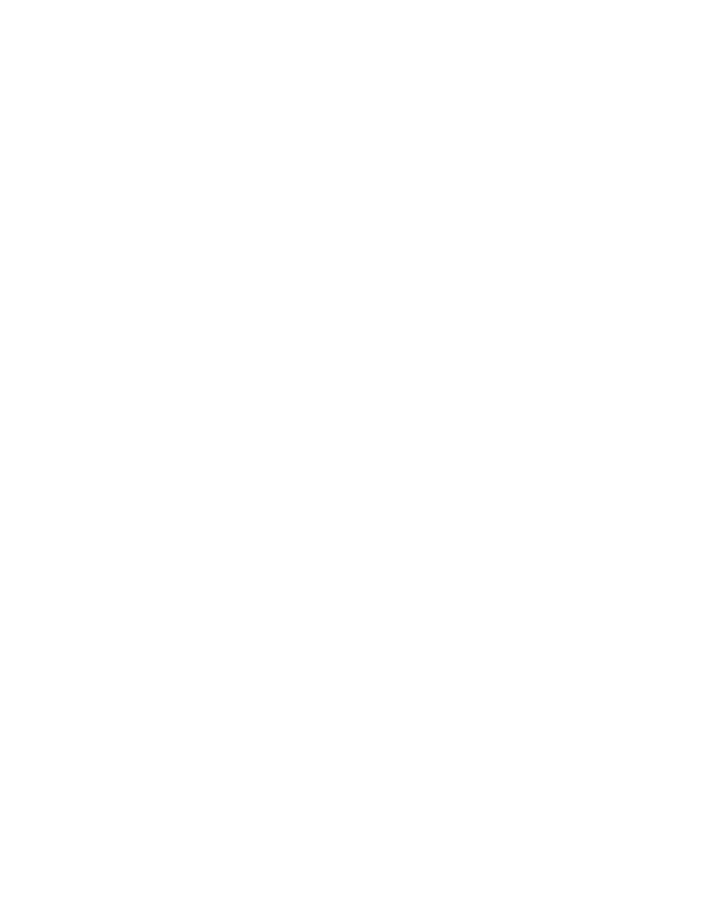 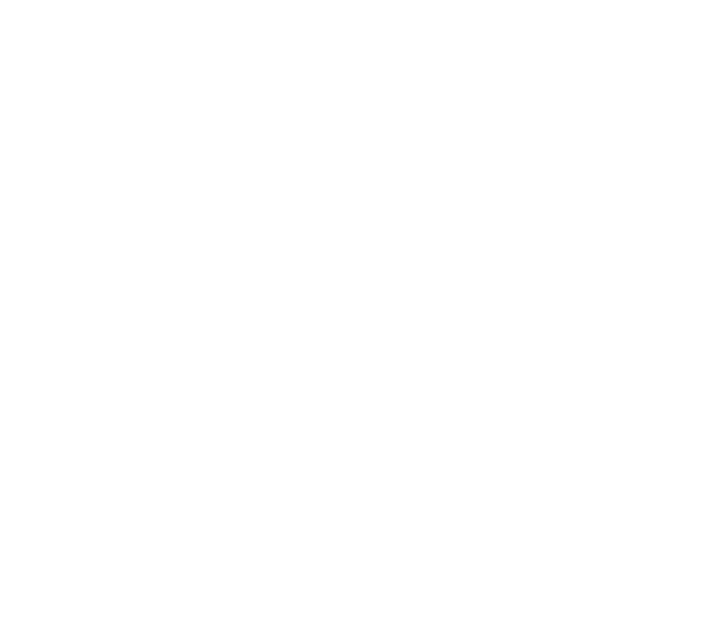 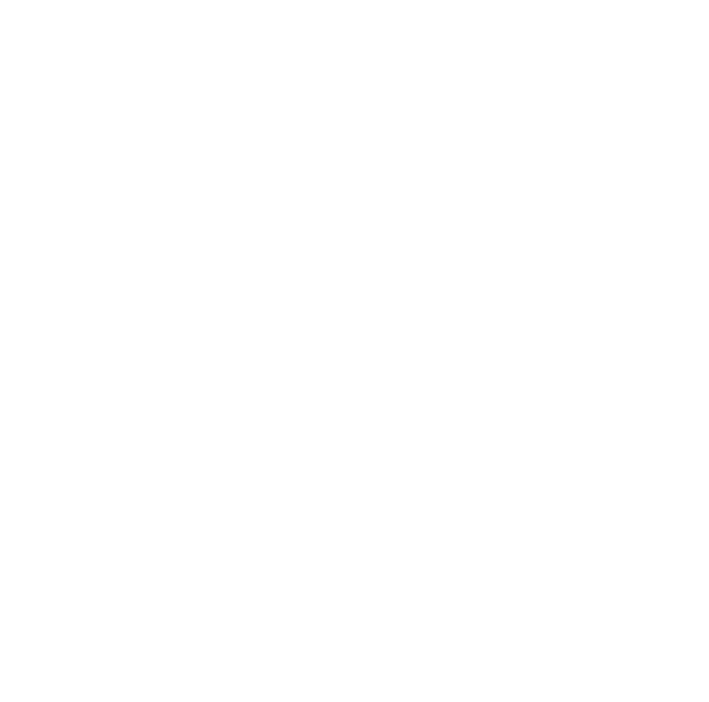 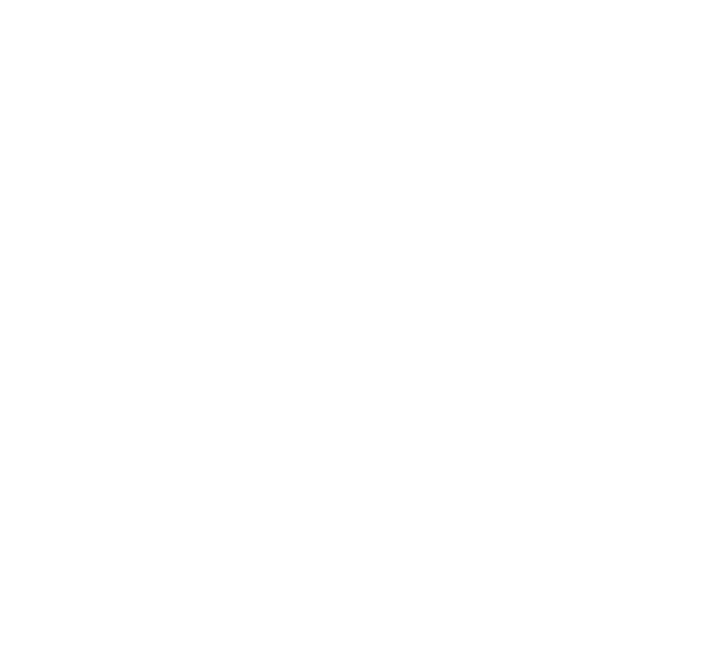 1. Oppstart
2. Tiltak og kriterier
3. Godkjenning
4. Forbedring
5. Resertifisering
Vi er forpliktet til å jobbe kontinuerlig med å forbedre våre miljøprestasjoner. Status på miljøarbeidet skal dokumenteres i den årlige klima- og miljørapporten innen 1. april hvert år, som er et smart styringsverktøy for å måle effekten av miljøarbeidet og iverksette nødvendige tiltak.
[Speaker Notes: Hva er planen videre? 
Hvordan skal dere jobbe med kontinuerlig forbedring?
Oppfordre gjerne ansatte til å engasjere seg og komme med forslag til tiltak/miljøtips. 
Sjekk gjerne Miljøfyrtårns idebank: https://www.miljofyrtarn.no/miljotips/..]
5. Resertifisering
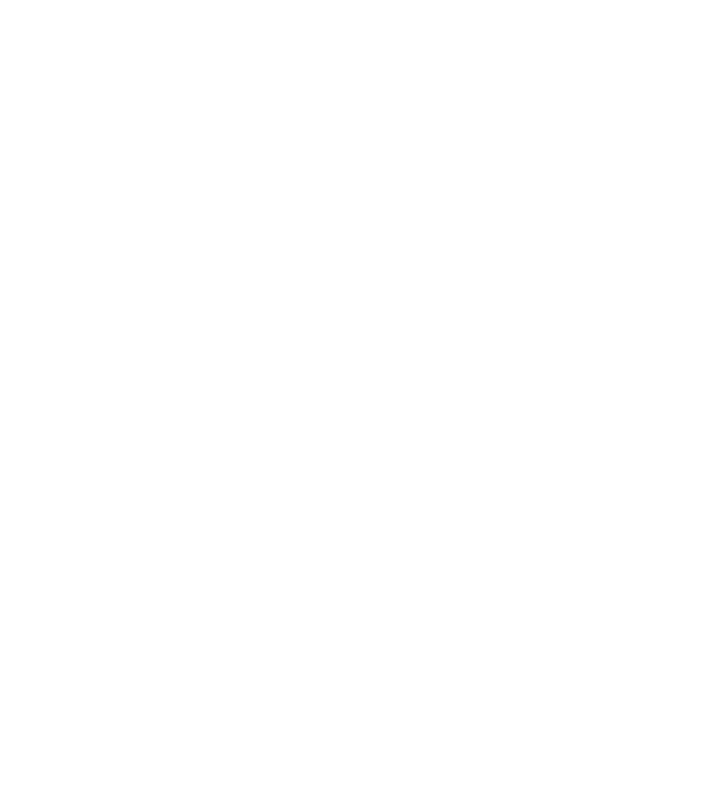 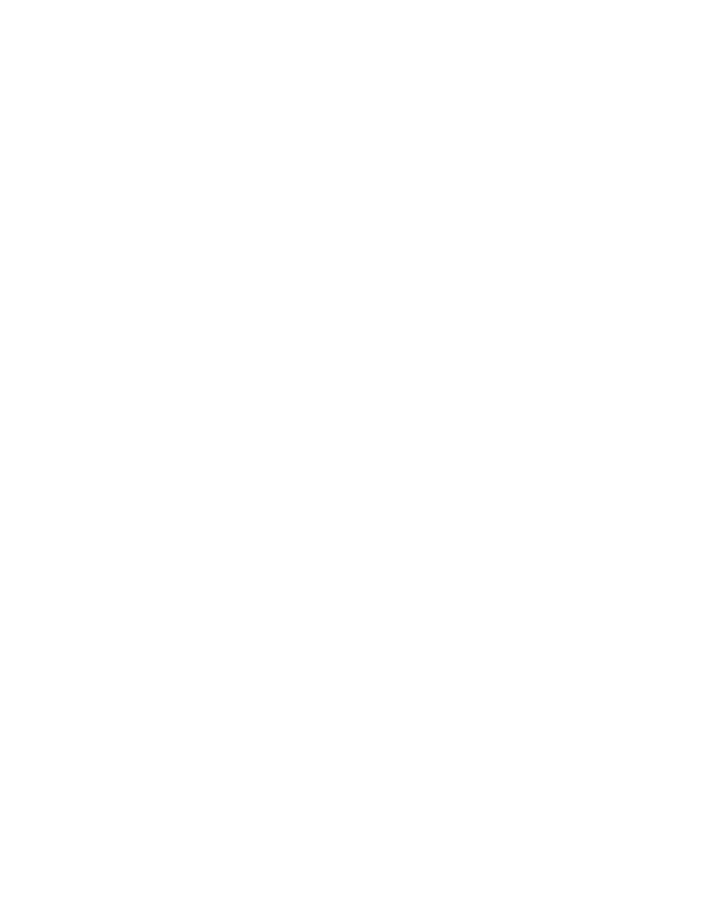 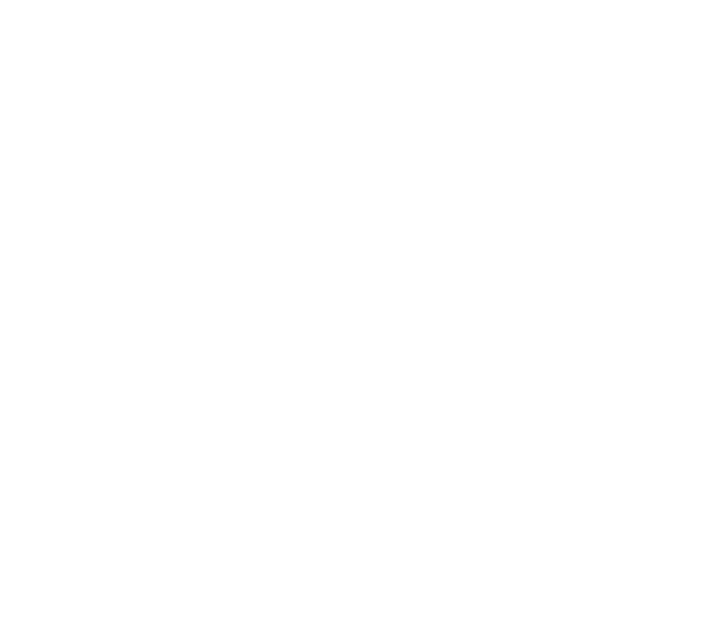 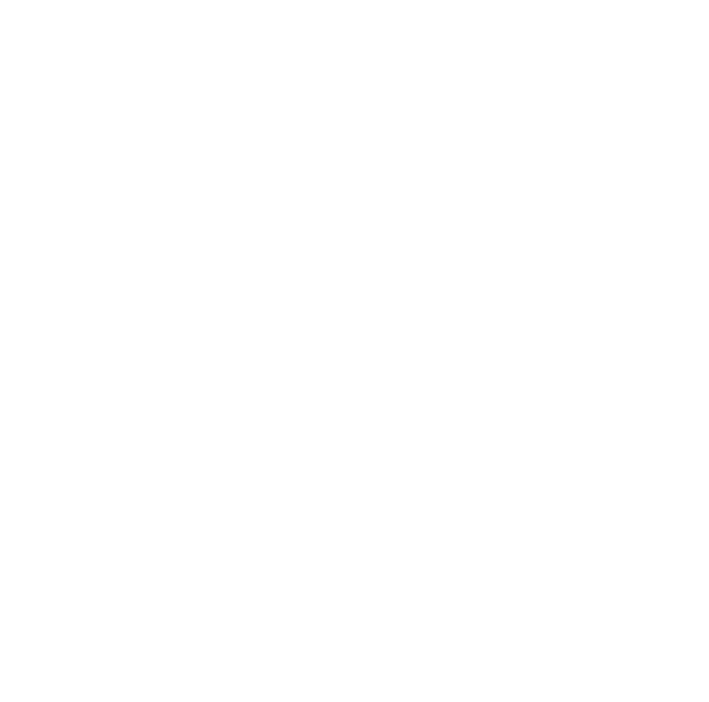 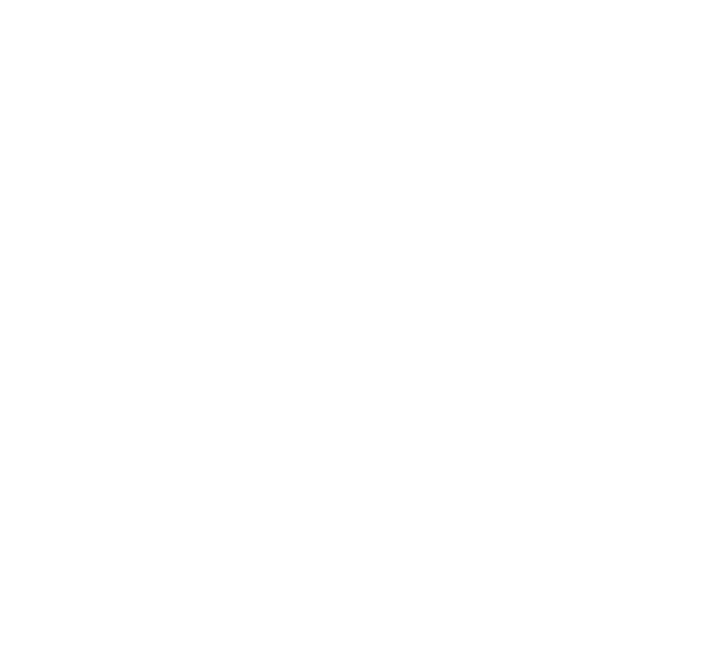 1. Oppstart
2. Tiltak og kriterier
3. Godkjenning
4. Forbedring
5. Resertifisering
For å sikre kontinuerlig forbedring og god miljøstyring, må vi resertifiseres hvert tredje år, ved å gjennomgå og dokumentere at sertifiserings-kriteriene fremdeles oppfylles. Helhetlig og langsiktig arbeid med bærekraft bidrar til positive miljøeffekter og styrket konkurransekraft.
Hvorfor Miljøfyrtårn?
Konkret og lønnsomt.
Smarte verktøy.Konkrete tiltak.Tips og ideer.
[Speaker Notes: Med smarte og digitale verktøy kan du enkelt og effektivt iverksette bærekraftstiltak innen områder som arbeidsmiljø, avfallshåndtering, energibruk, innkjøp og transport. Du får gode råd og verktøy for å jobbe konkret med bærekraft. Du reduserer dine klimagassutslipp – og bidrar til en grønn fremtid.  

I Miljøfyrtårns idébank kan du hente inspirasjon til nye tiltak, fra over 300 konkrete miljøtips fordelt på 80 bransjer.]
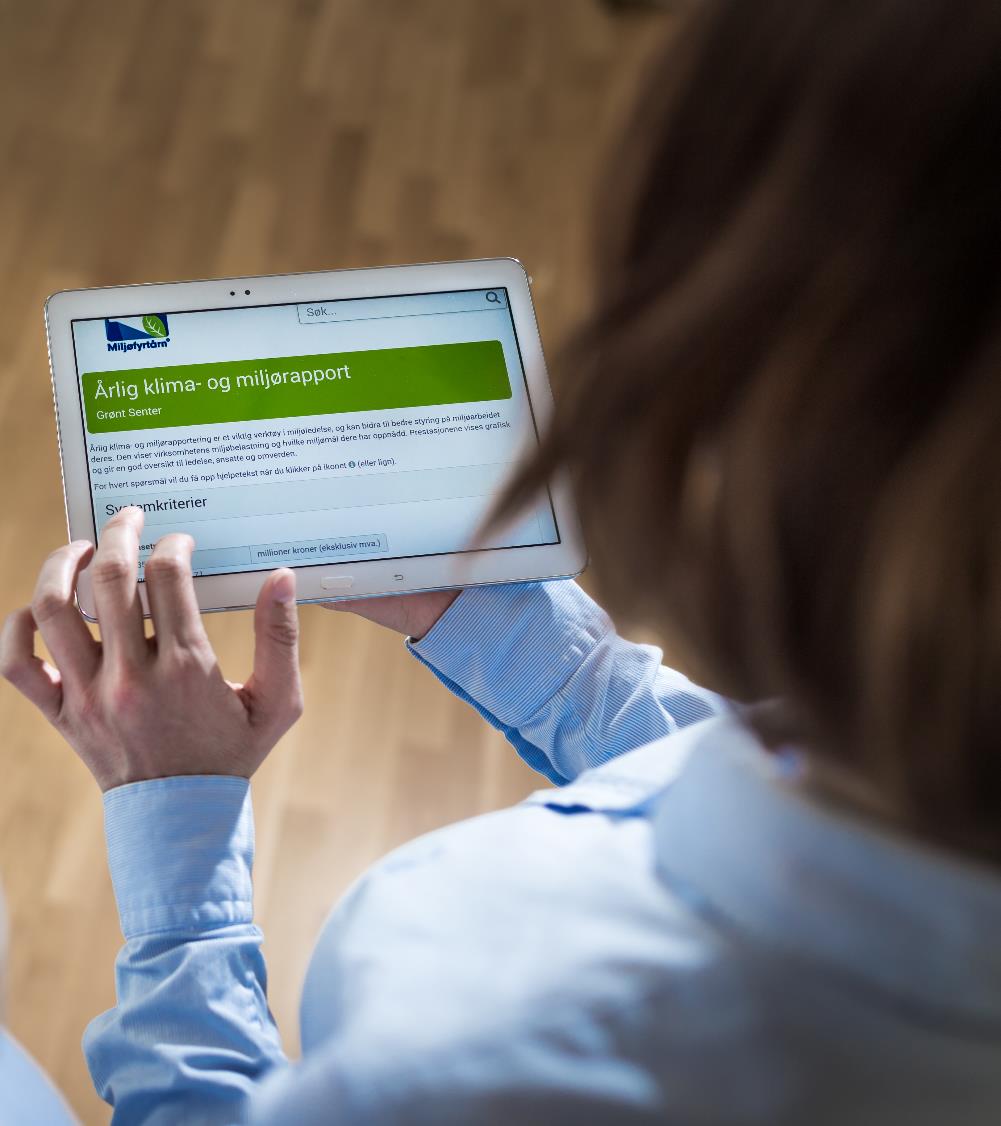 Årlig måling av miljøprestasjoner + klimaregnskap
[Speaker Notes: Årlig klima- og miljørapporten er et smart styringsverktøy som gir god oversikt over dine miljøprestasjoner, og hjelp til å finne ut om pilene peker i riktig retning. 
Miljøfyrtårn-virksomheter er forpliktet til å jobbe kontinuerlig med forbedring, og skal dokumentere sine miljøprestasjoner i årlig klima- og miljørapport innen 1. april hvert år.

Slik bruker du rapporten smart:

1. Mål effekten av miljøarbeidet
2. Se om utslippene reduseres
3. Ta ut relevante miljødata
4. Dykk dypere ned i statistikken
5. Sammenligne resultatene
6. Utforsk forbedringsmuligheter
7. Del rapporten]
Lønnsomme resultater
[Speaker Notes: Med et smart verktøy for miljøledelse får du hjelp til å gjennomgå alle rutinene i virksomheten. Med det vil du oppnå en mer lønnsom drift – og du kan spare utgifter på avfallsreduksjon, lavere energiforbruk og smarte transportløsninger.]
Dokumentasjon på miljøarbeidet.
Konkurransefortrinn.
[Speaker Notes: Miljøfyrtårn er anerkjent ved offentlige anskaffelser i Norge og Europa.
Det er enkelt å dokumentere virksomhetens miljøarbeid.
Kvalifiserer virksomheten til å delta i flere anbud.

Det offentlige kjøper inn mange milliarder hvert år, og ha tatt grep for å fremme klimavennlige innkjøp. Blant annet ny storrtingsmelding som sier at man skal etterspørre miljøledelsessystem i bedrifter man kjøper fra. Dere leverer kanskje ikke til det offentlige, men tenk på innkjøpsansvaret som også ligger hos private bedrifter. 

HUSK Å ETTERSPØRRE MILJØLEDELSE HOS LEVERANDØRENE]
Stolthet og omdømme
[Speaker Notes: Som Miljøfyrtårn bygger du en meningsfull merkevare som møter forbrukerens forventninger til etikk, ansvarlighet, bærekraft og lønnsomhet. Du viser at du driver en fremtidsrettet virksomhet, og etterlever viktige verdier i samfunnet. Samtidig sørger du for å bli et mer attraktivt sted å jobbe. 

Mange er stolte over å jobbe i en Miljøfyrtårn-bedrift, en merkevare med et innhold som er lett gjenkjennbart.

Miljøfyrtårn hjelper deg å få på plass gode rutiner for HMS og arbeidsmiljø. Miljøfyrtårn-sertifiserte virksomheter har derfor signifikant lavere sykefravær enn gjennomsnittet.]
[Speaker Notes: Når dere er blitt sertifisert som Miljøfyrtårn er det på tide å feire dere selv og spre budskapet!
Med et synlig bevis på at virksomheten tar aktivt miljø- og samfunnsansvar, og bidrar til grønn omstilling,kan dere stolt vise frem at dere er et Miljøfyrtårn – og bidra til å inspirere og trekke flere i grønn retning!
 
Hvordan skal dere synliggjøre sertifiseringen og formidle miljøengasjementet deres? 
Tips her: https://www.miljofyrtarn.no/virksomhet/sertifisering/profilering/]